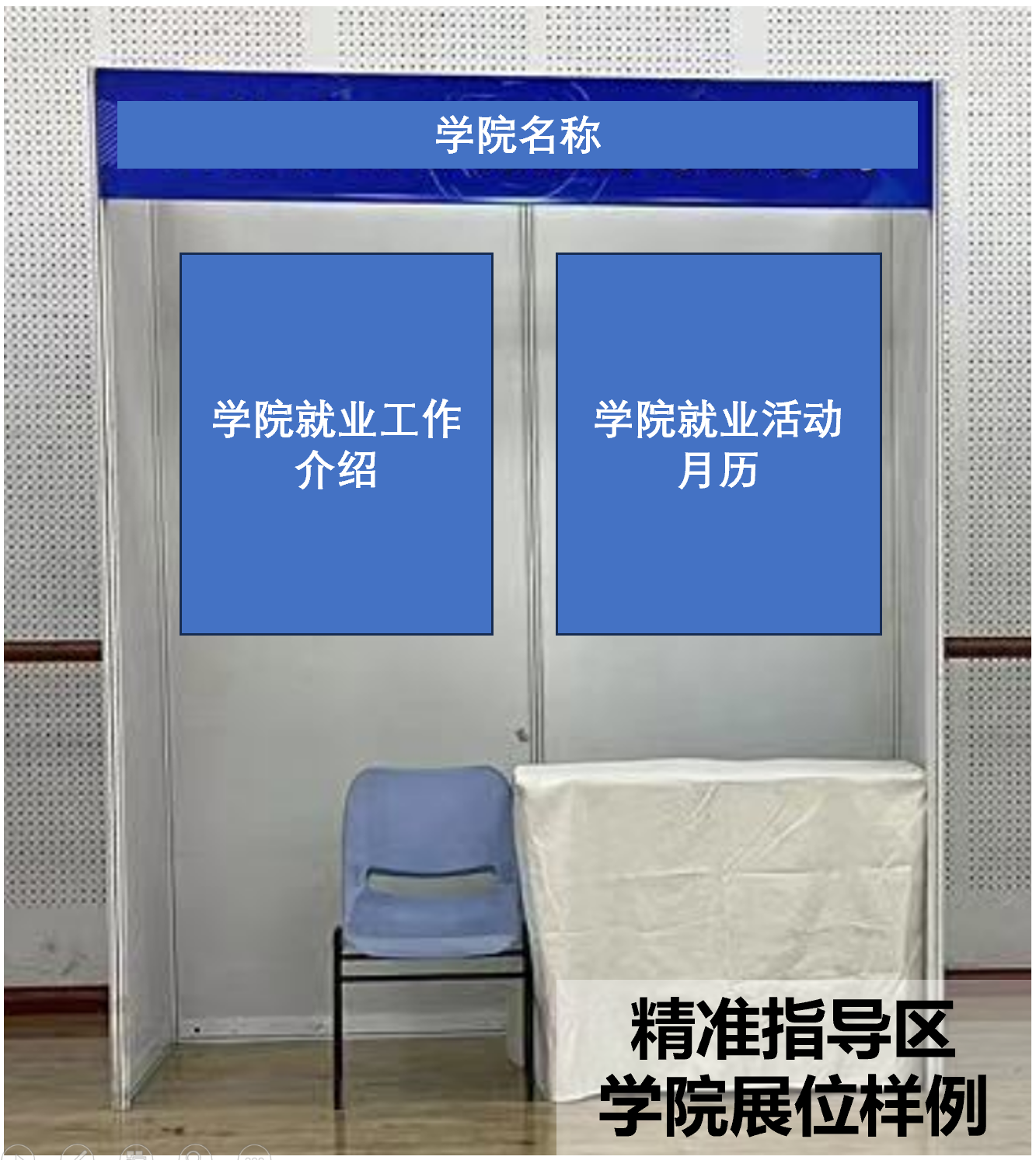 展位宽2米
海报尺寸90*120
海报模板